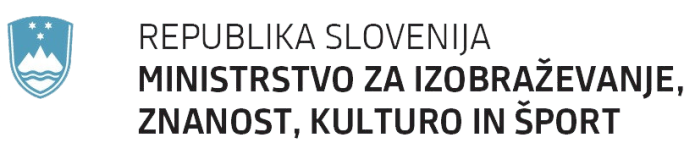 PREDSTAVITEV ŠOLSKEGA RAZVOJNEGA PROJEKTA
“Medpredmetno timsko poučevanje matematike in strokovnih predmetov”
Gašper Strniša, mag.
Goran Vujović, prof.
Medpredmetno timsko poučevanje
MATEMATI
   KA
MEHANIKA
RAČUNALNIŠTVO
ELEKTROTEHNIKA
Motiv za izvedbo projekta
Raziskovalno vprašanje:
»Kako s timskim poučevanjem učiteljev matematike in strokovnih predmetov, pri dijakih doseči globlje razumevanje vsebin strokovnega predmeta?«
Postavljena hipoteza:
»Celoletno sistematično sodelovalno poučevanje, ter izvedba štirih ur interaktivnega timskega poučevanja, bo dijakom prineslo globlje razumevanje snovi obeh predmetov in doseg boljših učnih rezultatov.«
Razvoj projekta
Začetek:         2010/11  (3. letnik)
2011/12  (4. letnik)
Trenutno:
Nadaljevanje: 2012/13  (2. letnik)
Timsko poučevanje 2011/2012
MAT-RAČ
( podatkovne baze- relacijska algebra- teorija množic)

MAT-MEH 
( Vztrajnostni moment votlega valja)

MAT-MEH
( Računanje vztrajnostnega momenta droga z določenim integralom)

MAT- ELE
( Reševanje diferencialne enačbe pri prehodnih pojavih)
Spletno anketiranje dijakov
Google docs – spletni vprašalnik 

Anketa po uri TP

Statistična analiza ( povzetek) ankete
Zaključek
TŠC – KRANJ
Strokovna gimnazija
?
Hvala za pozornost